Let no one say when he is tempted, "I am being tempted by God," for God cannot be tempted with evil, and he himself tempts no one. But each person is tempted when he is lured and enticed by his own desire. Then desire when it has conceived gives birth to sin, and sin when it is fully grown brings forth death.
James 1.13-15
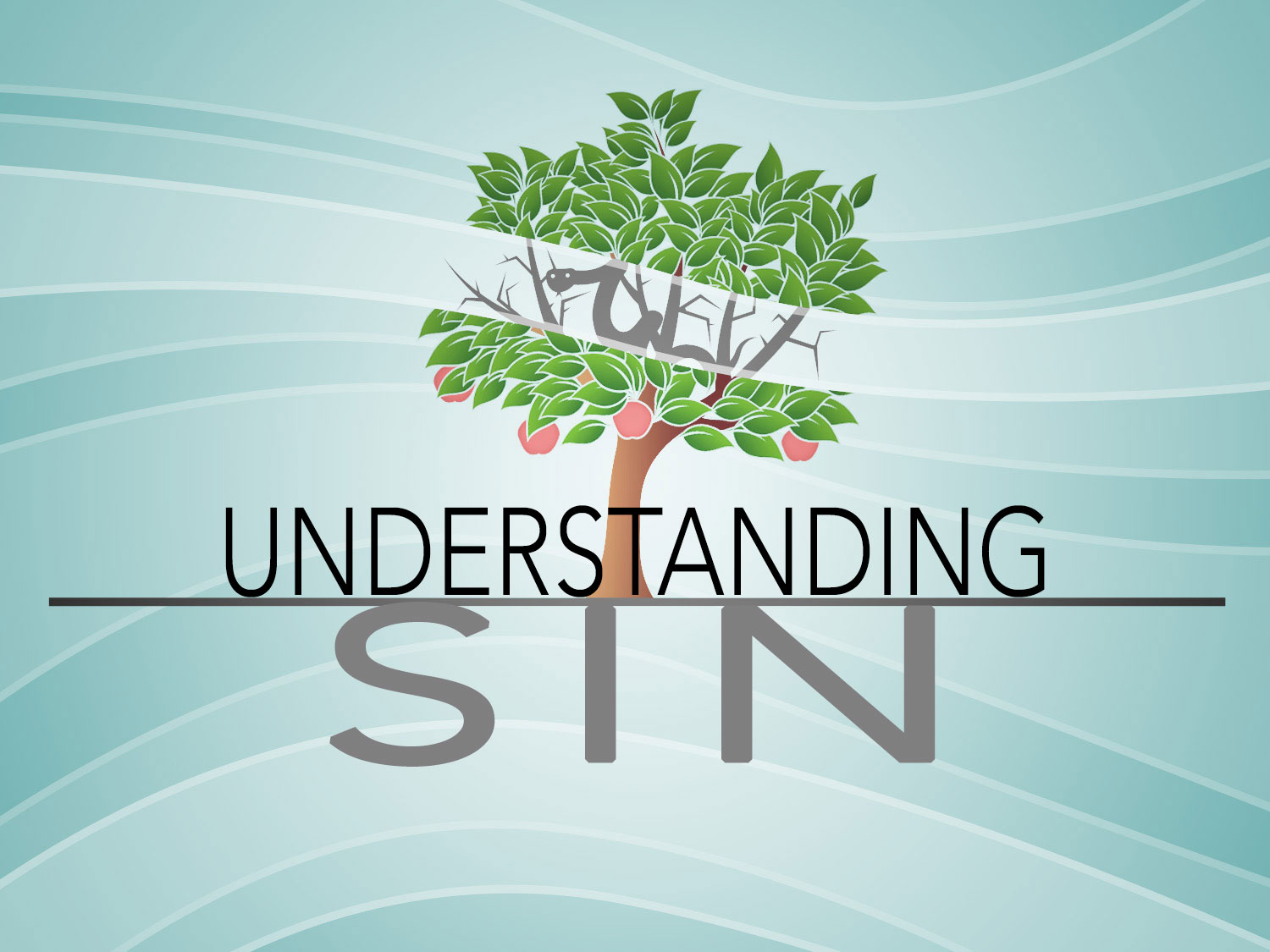 Where does Sin Come From?
What did God create?
Day 1 – Separated Light and Darkness
Day 2 – Separated Water from Sky
Day 3 – Separated Water from Land and Filled the Earth with Plants
Day 4 – Filled the Sky with Heavenly Bodies
Day 5 – Filled the Sea with Fish and the Sky with Birds
Day 6 – Filled the Land with Animals and Made Mankind
It was very good!
Where does sin come from?
Everything God made was good (Genesis 1.31)
God made everything (Pro 16.4; Ecc 3.11; Jn 1.3; Col 1.16)
Sin does not come from God
Is not from Father (1 Jn 2.15-16)
God does not tempt to sin (Jam 1.13)
So where does sin come from?
Where does sin come from?
We have to define sin
James 1.14-15
Lust + opportunity = temptation
Temptation + action = sin
Sin  death
Both lust and opportunity are from God
This creates free will
This is true from the beginning (Gen 2.9; 3.3)
“But lust can’t be from God?”
Lust IS from God!
Lust by definition is just a strong desire
We are to have a strong desire for our spouses (Heb 13.4)
We are to have a strong desire for God (Matt 6.33)
We are to have a strong desire for righteousness (Matt 5.6)
God created good desires. Man perverts them into sin!
Works of the flesh come from desires of the heart
Sin is a Perversion of Good Things
Sin is only a perversion of good things God has created
Sin is when we start fulfilling our desires:
In excess
Without God’s restraints
For the wrong reasons
We must be aware this is how the devil will tempt us (Matt 10.16; 2 Cor 2.11)
In the Garden
God created good in the Garden
Mankind, creation and desire
Even the tree of knowledge is called good
Adam and Eve are in the garden learning from God (Gen 3.1-3)
When Eve seeks to bypass God (or gain in excess), she sins
Knowledge is not evil (Hos 4.6)
The fruit was not evil
Rejecting God’s way was evil
Where does sin come from?
God creates good things and placed restraints on good things
Man warped those good things for selfish reasons
We can be guilty of the same thing
We should seek to live life God’s way
Pursuing our own will only brings us to trouble
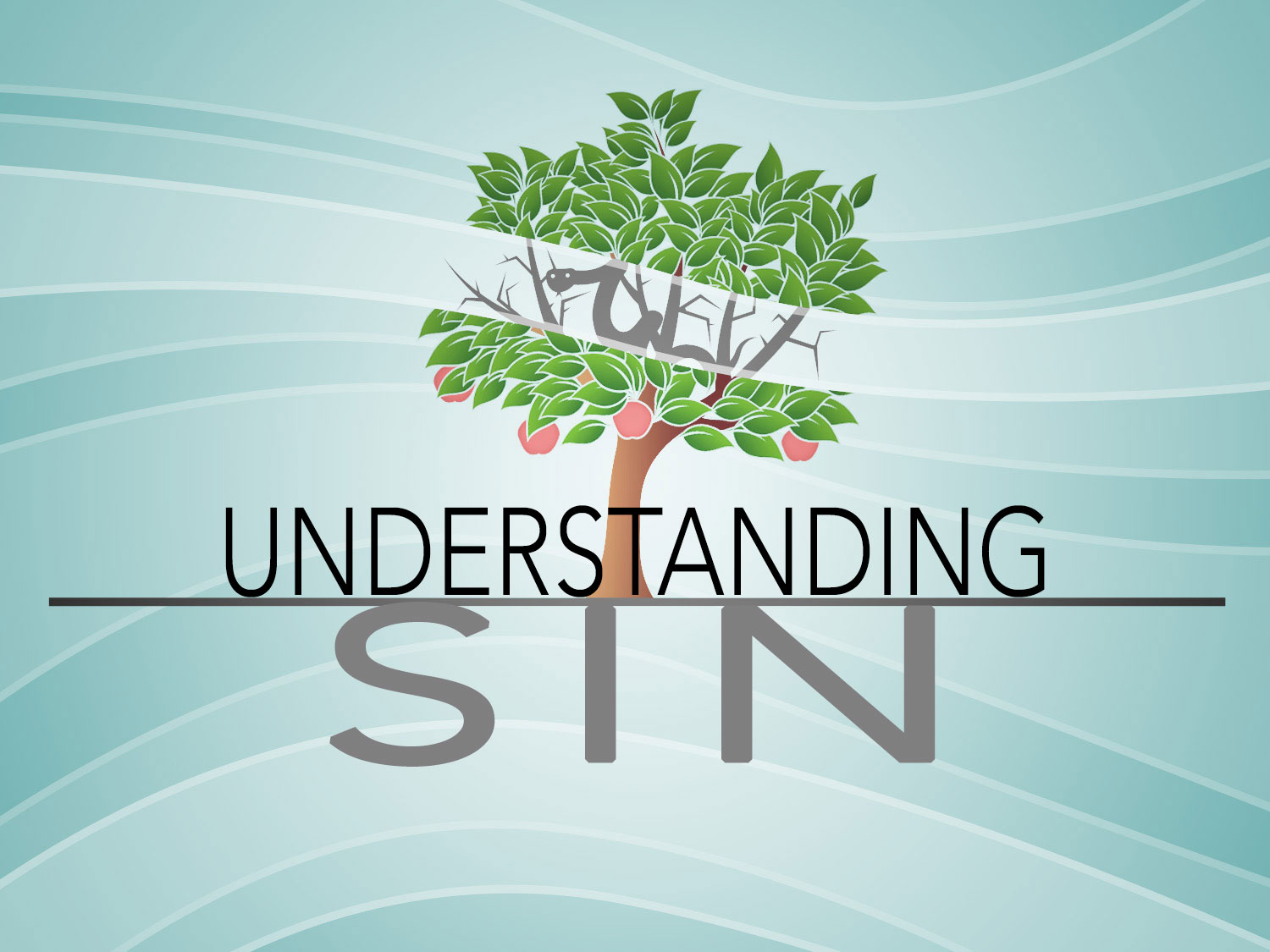